Digimap for Schools – Mystery Maps
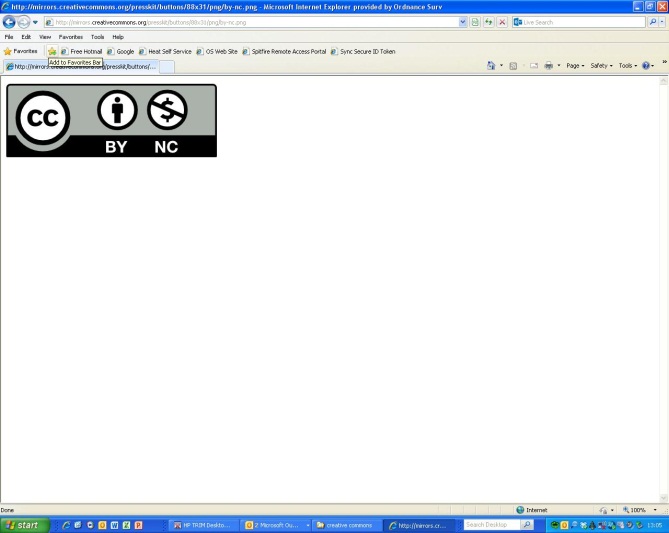 © EDINA at University of Edinburgh 2013
This work is licensed under a Creative Commons Attribution – Non-Commercial License
Map 1
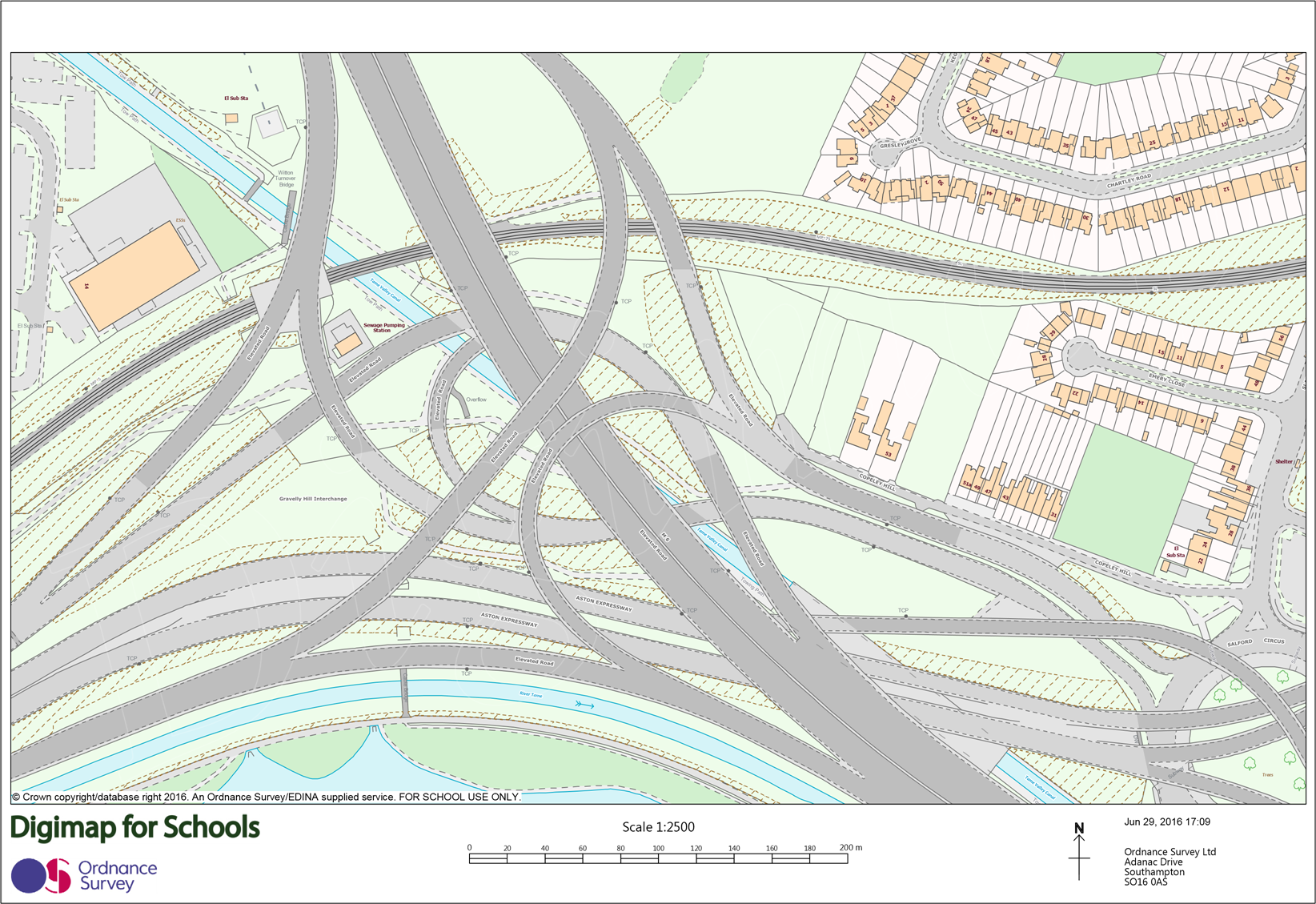 Map 2
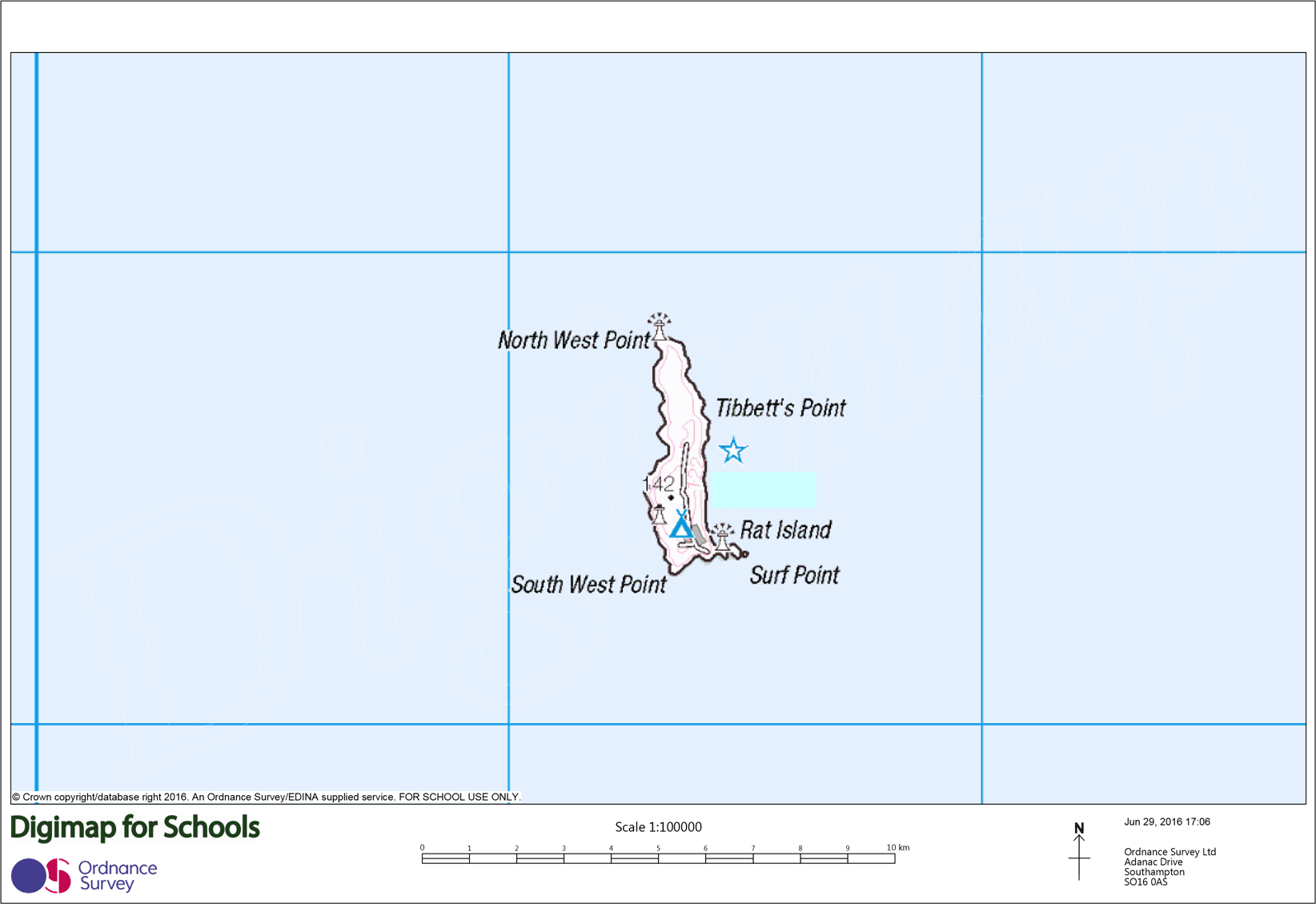 Map 3
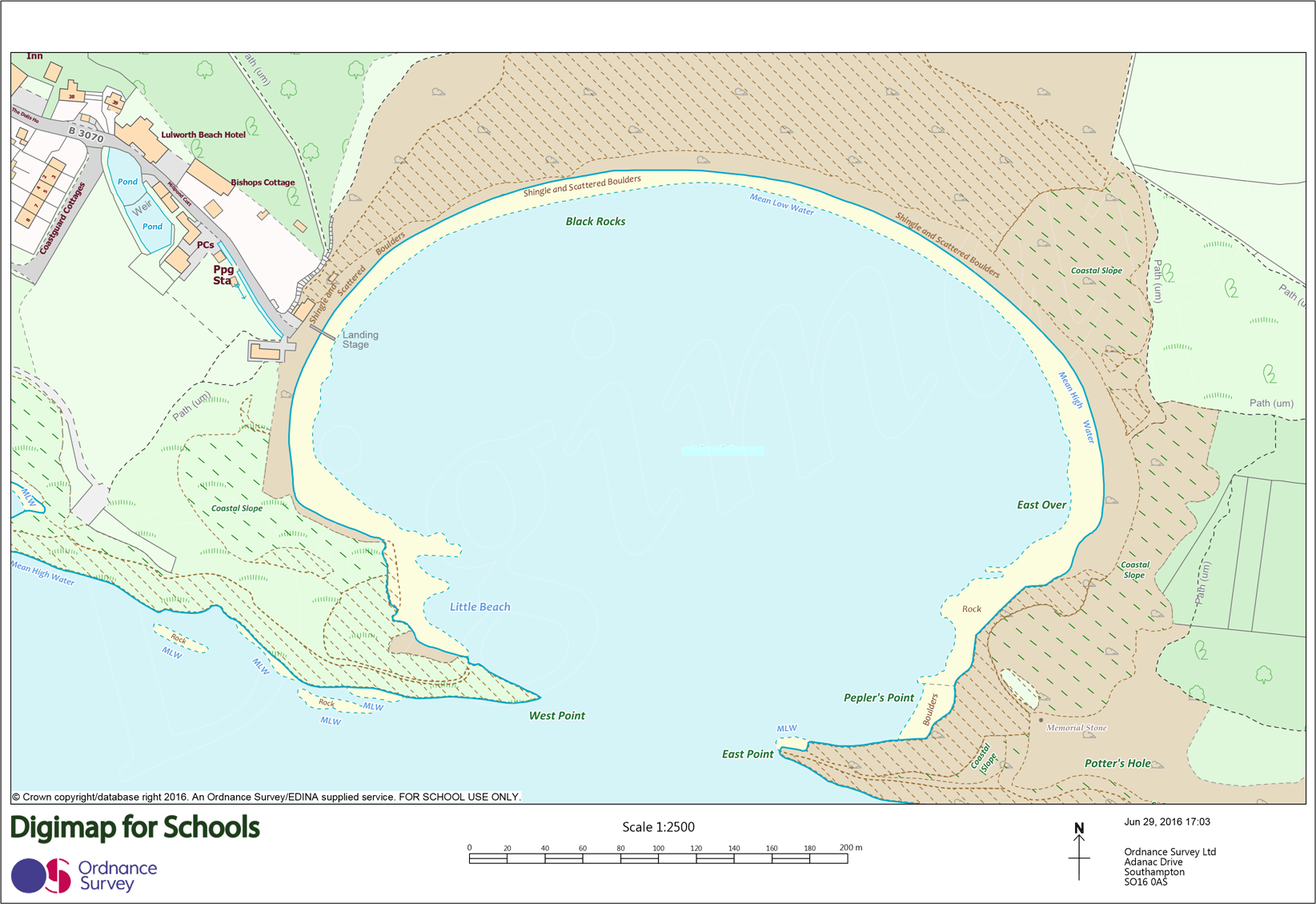 Map 4
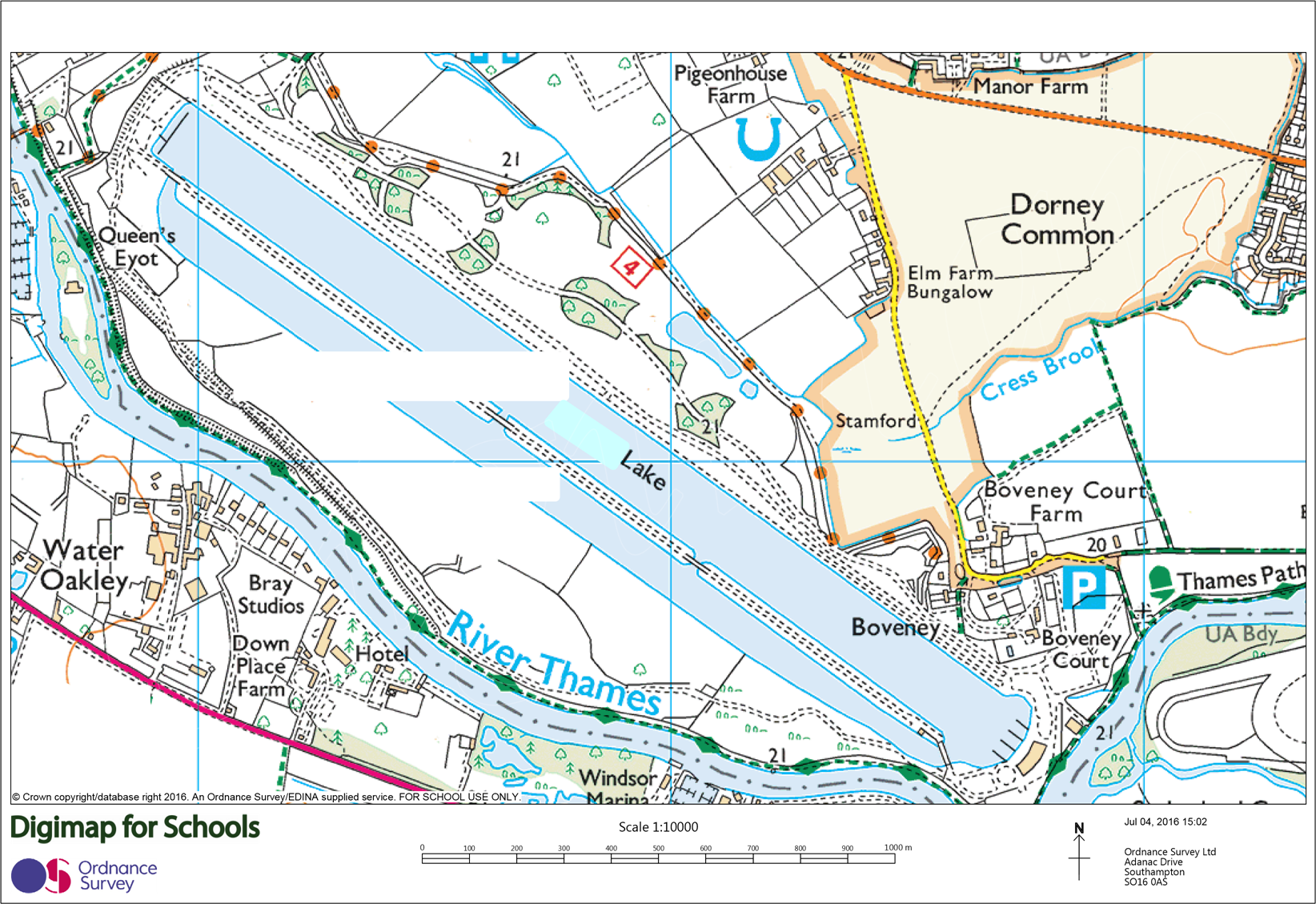 Map 5
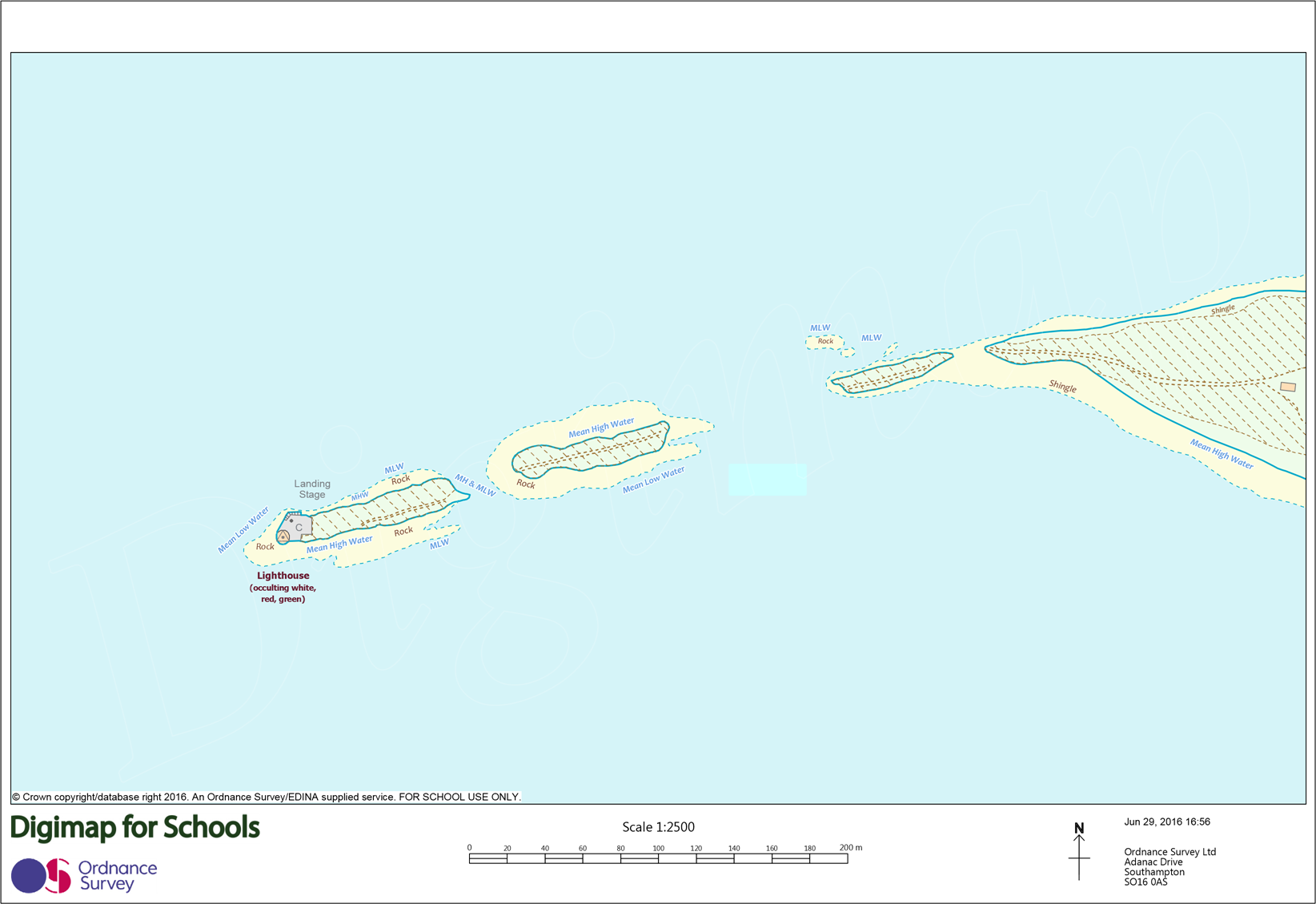 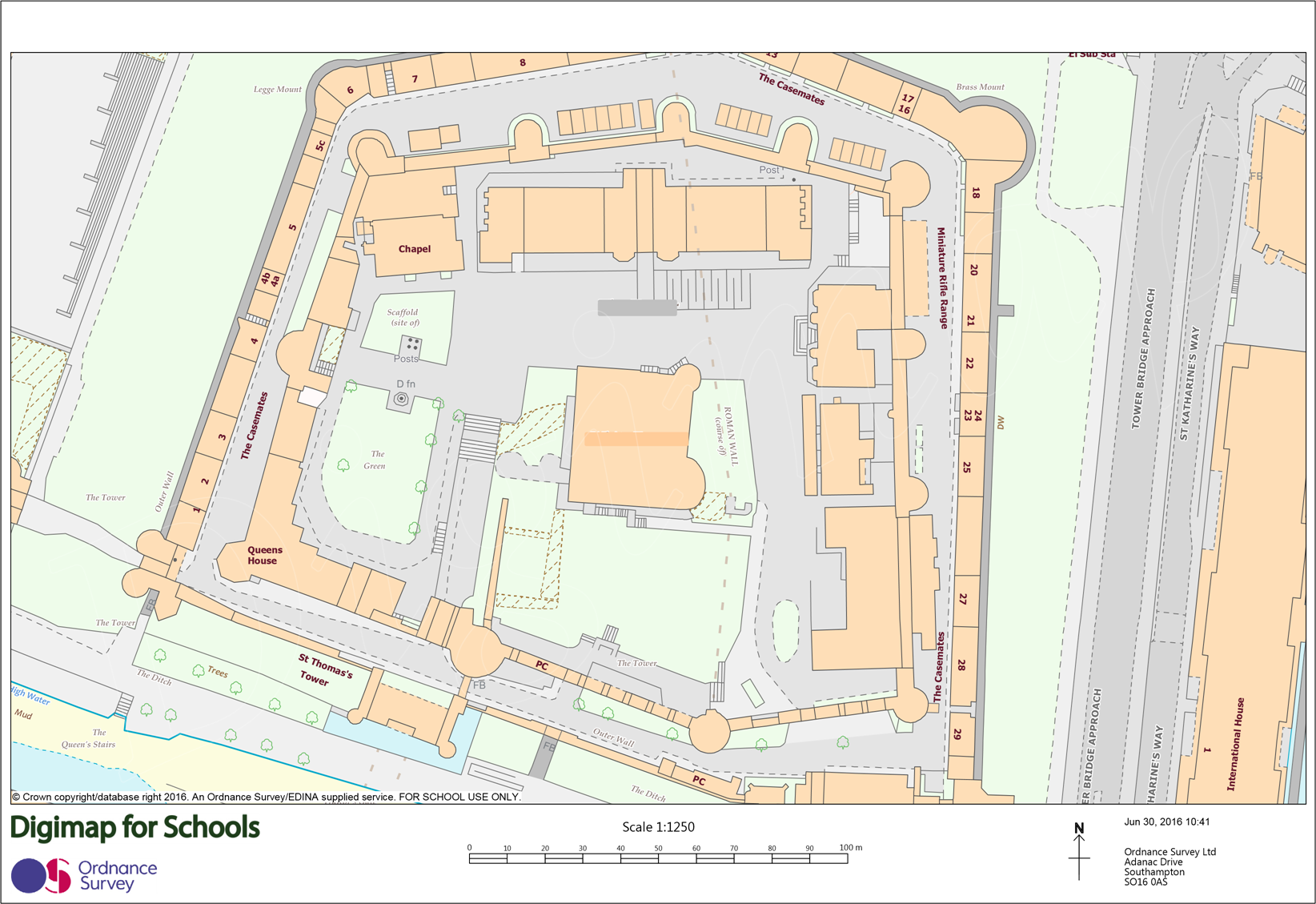 Map 6
Map 7
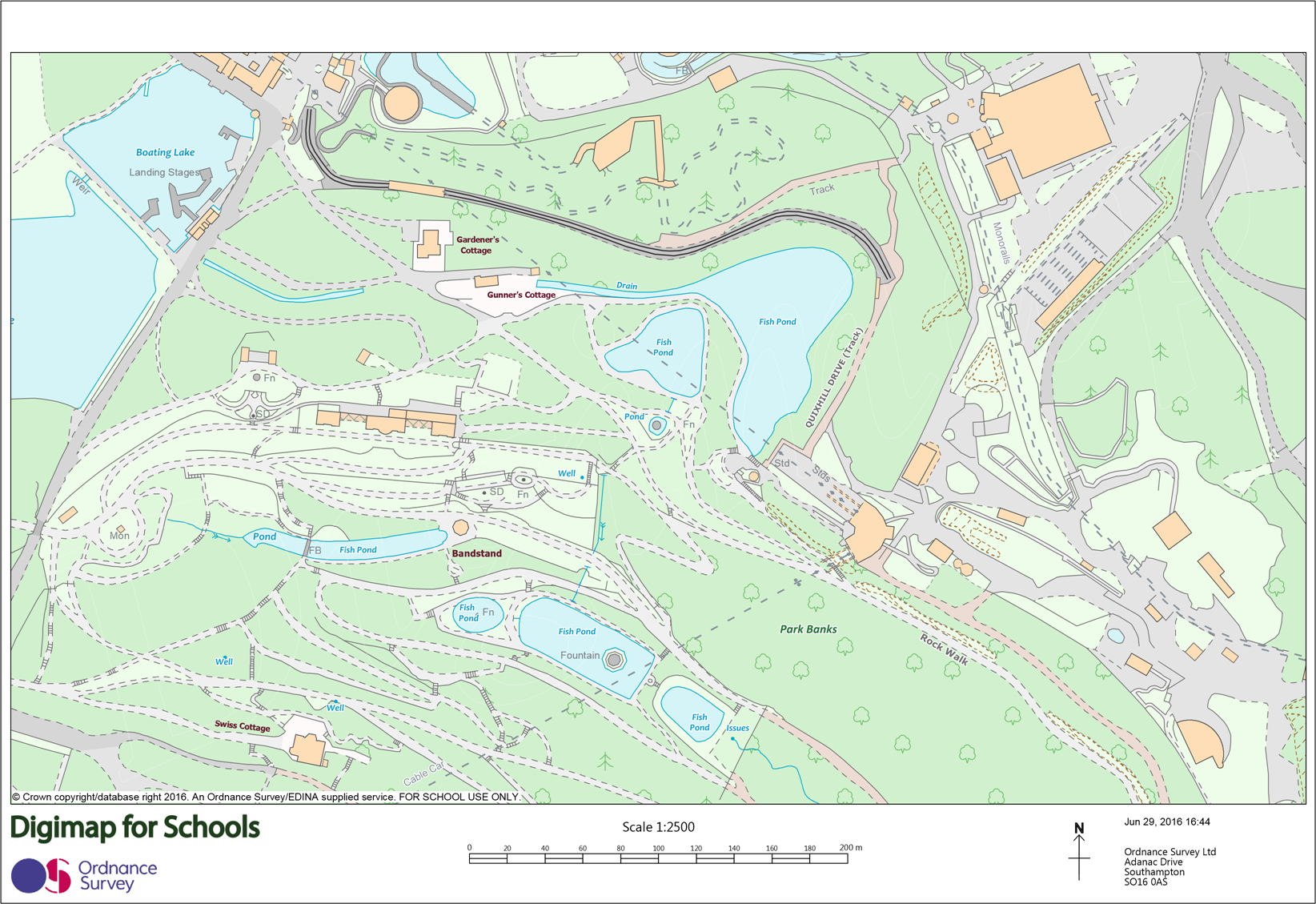 Map 8
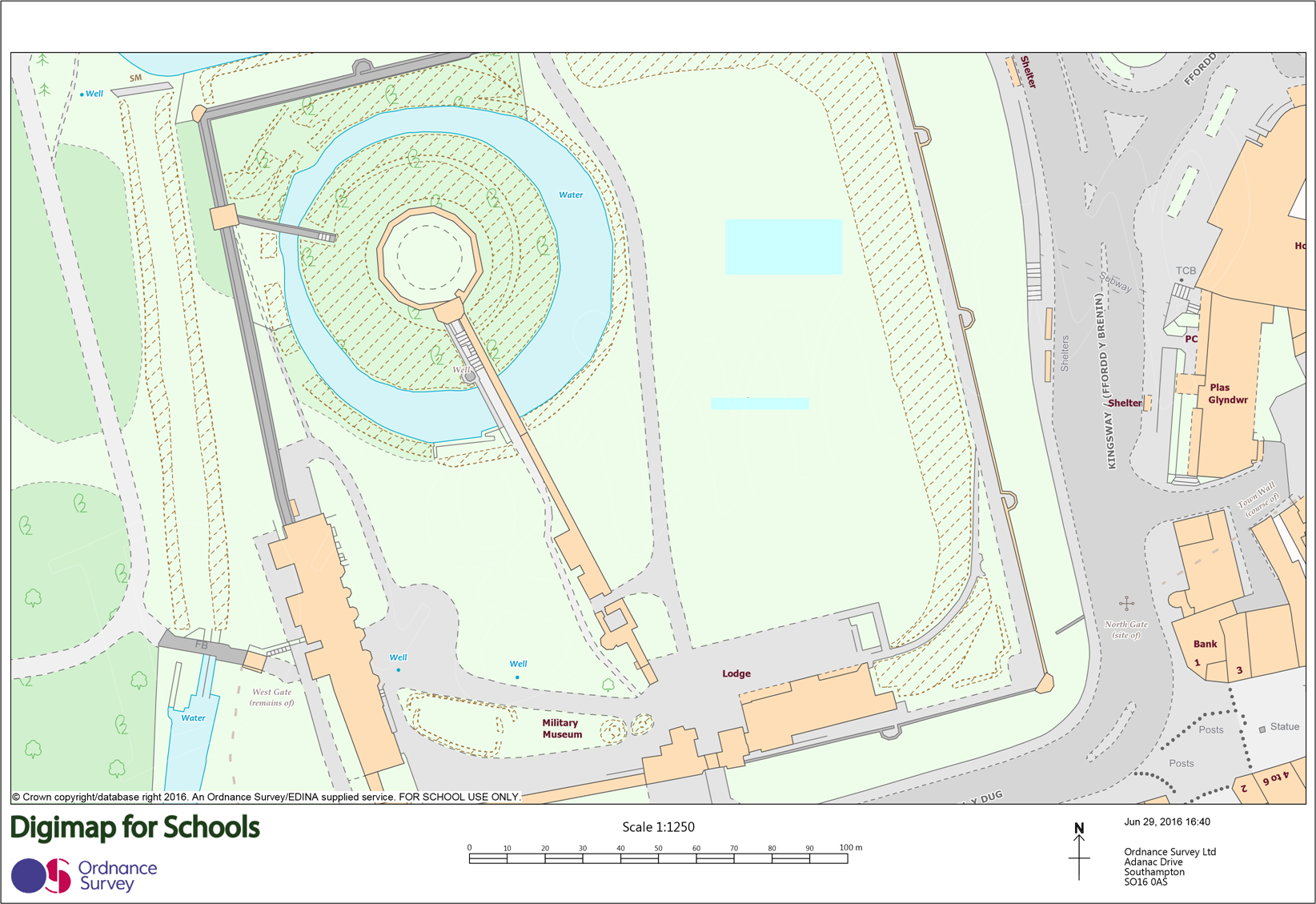 Map 9
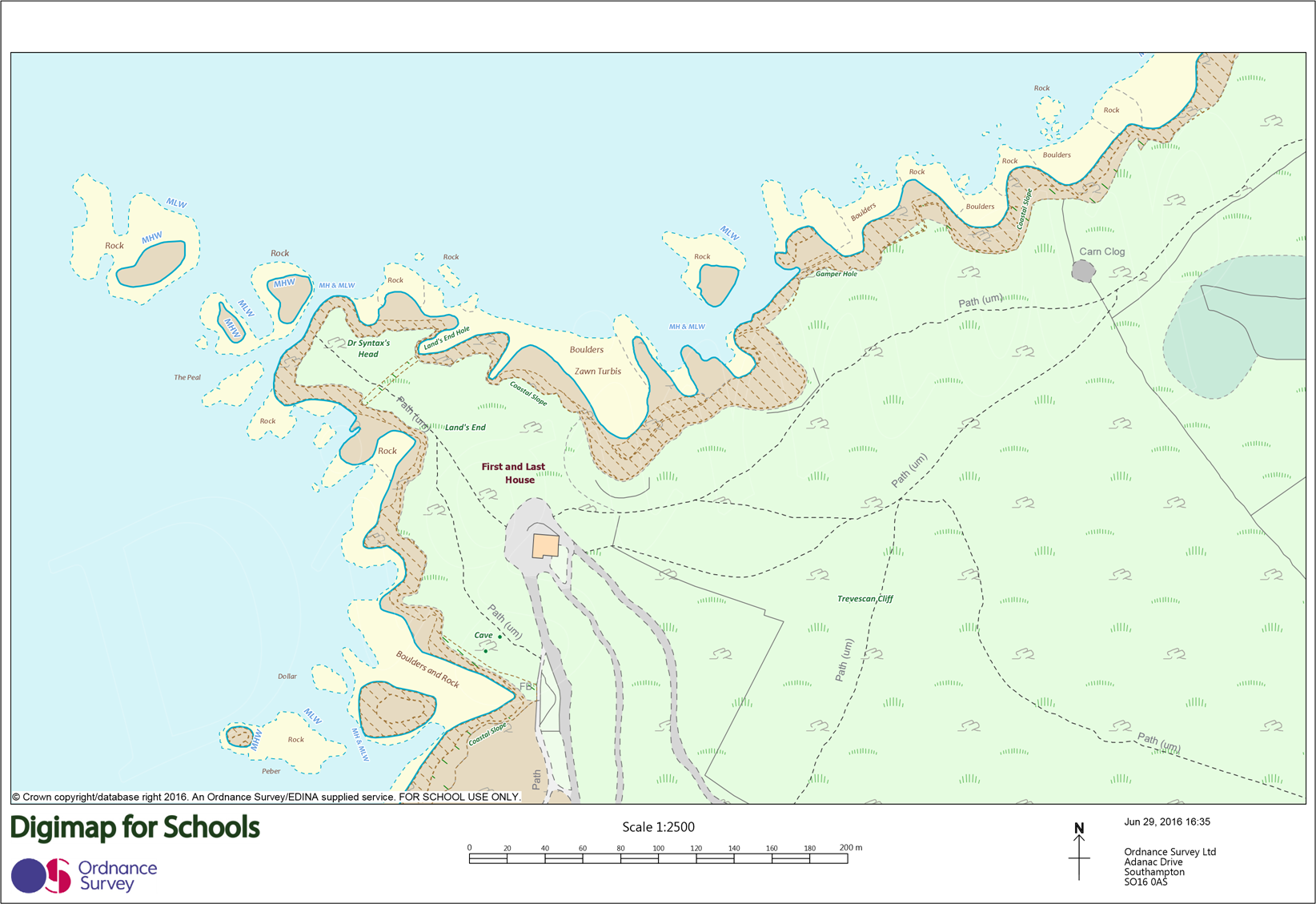 Map 10
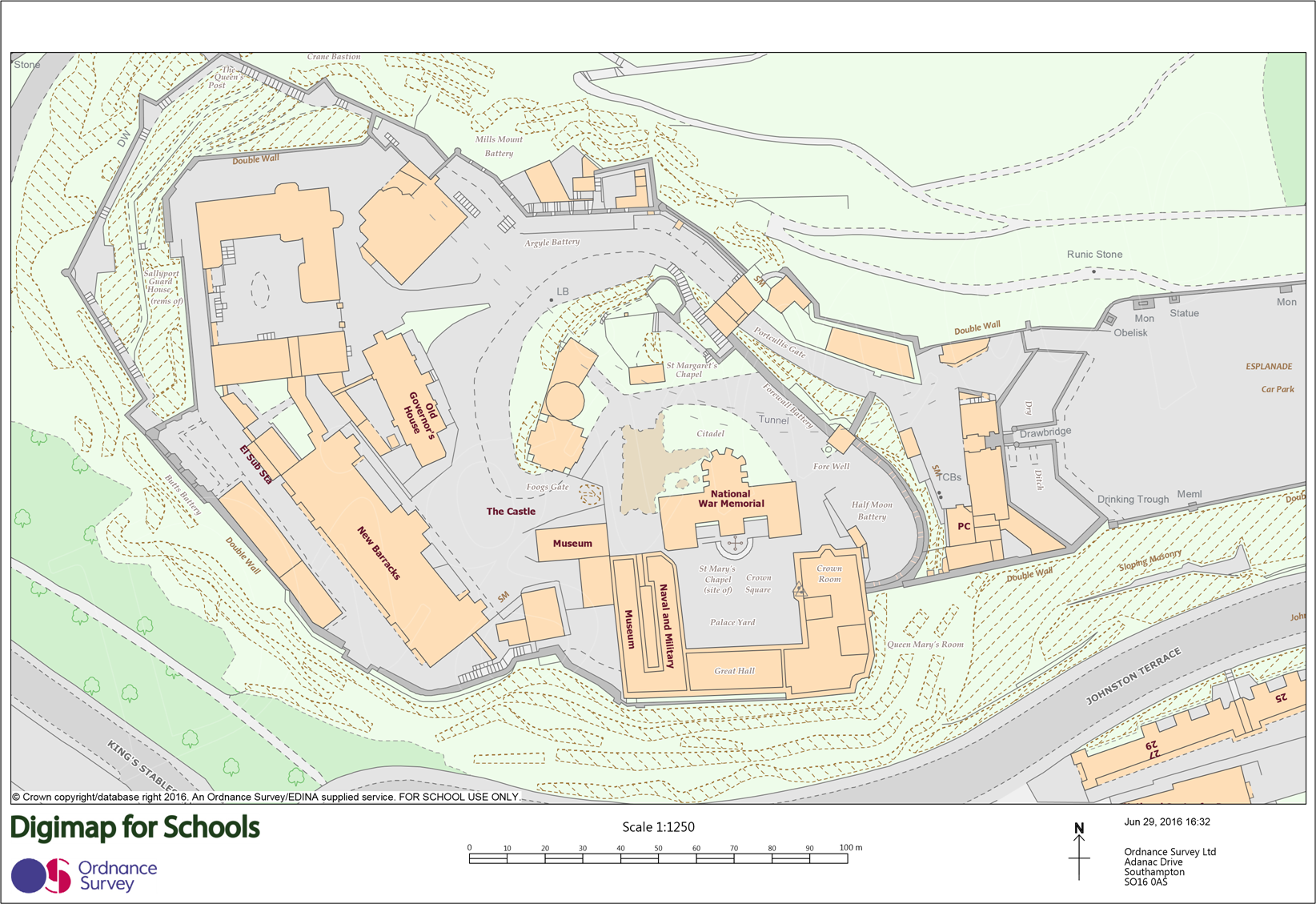 Map 11
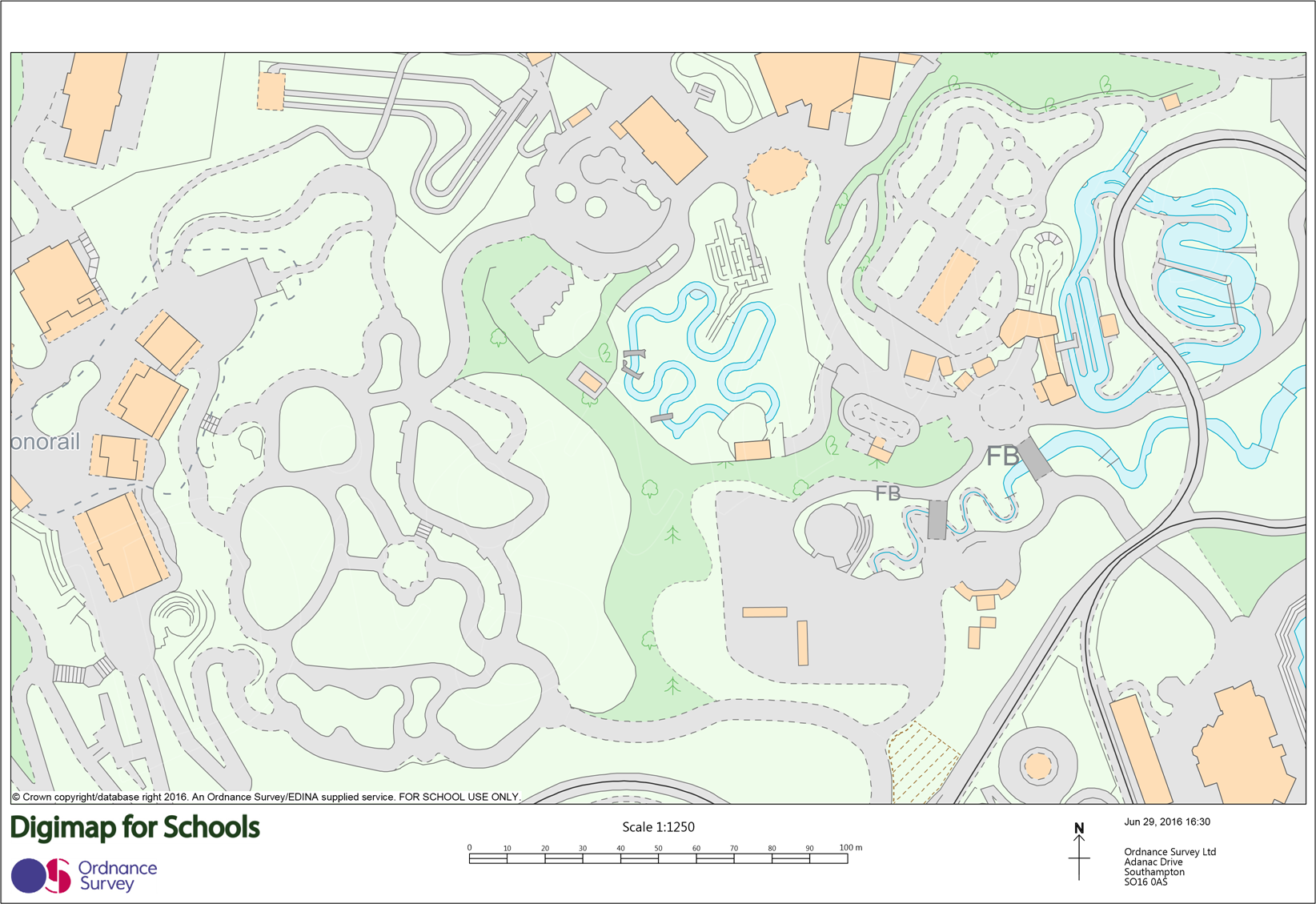 Map 12
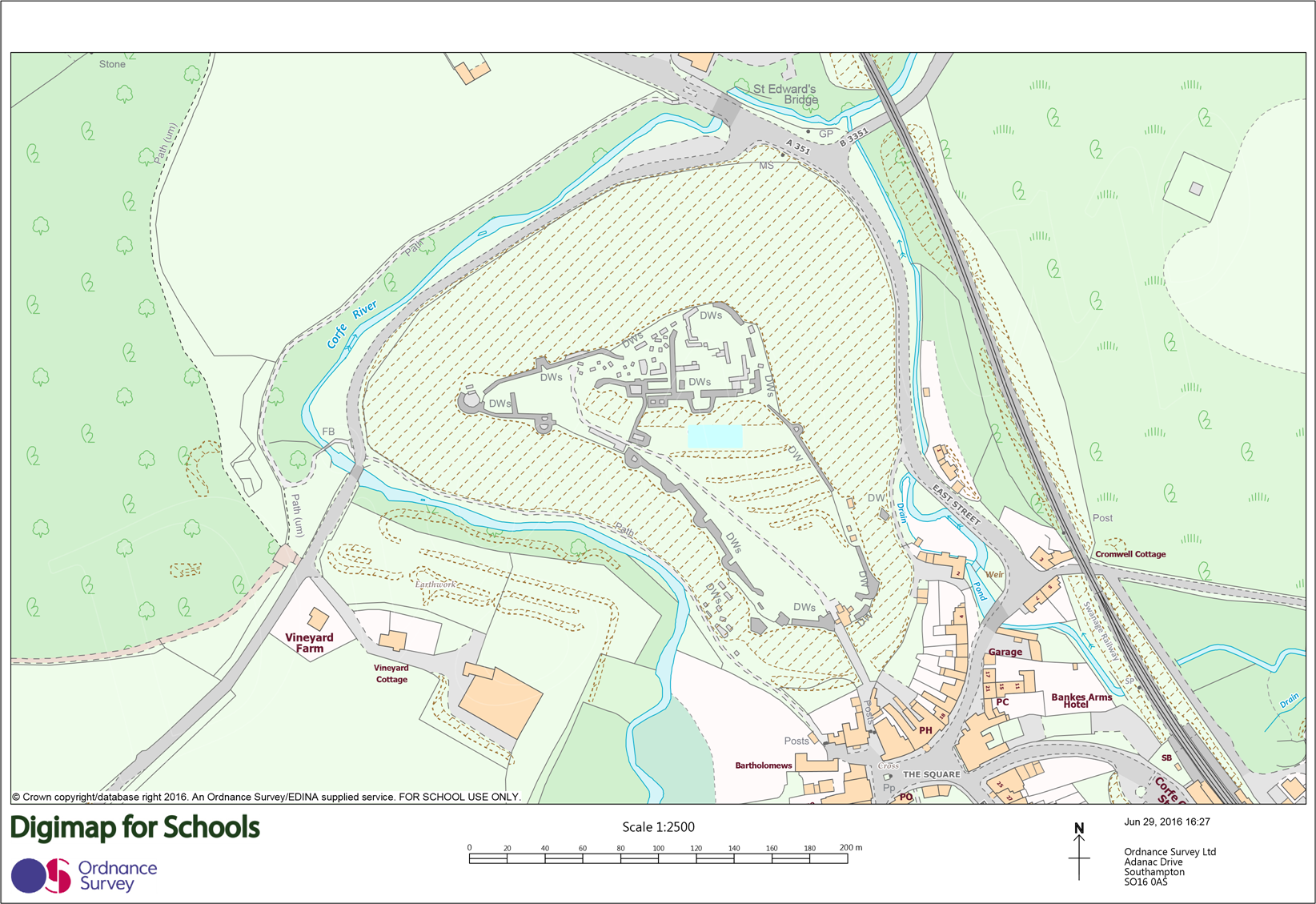 Map 13
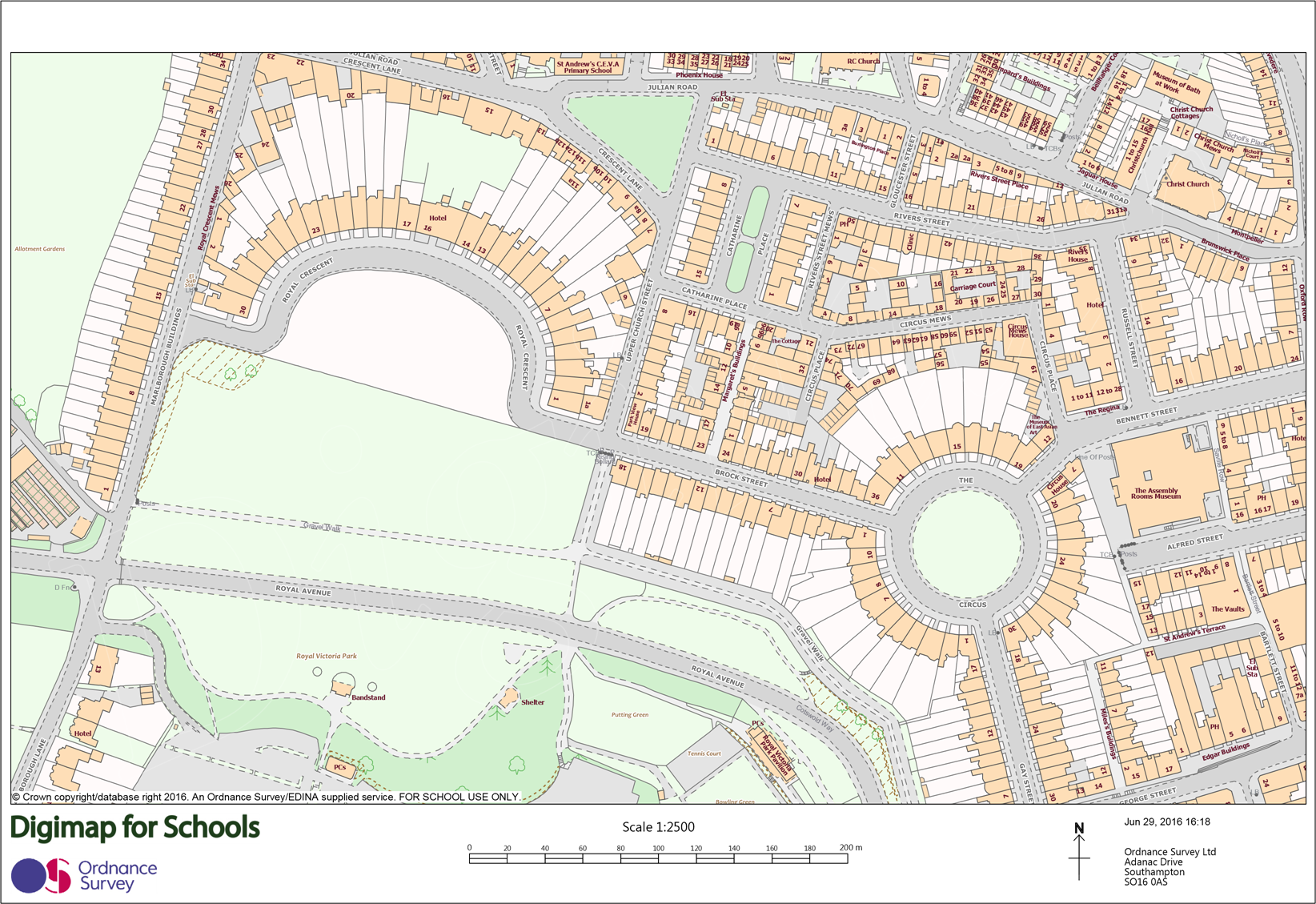 Answers
Map 1: Spaghetti Junction, Birmingham:		SP 09269 90356
Map 2: Lundy, off the north coast of Devon: 	SS 13736 44062
Map 3: Lulworth Cove, in Dorset: 		SY 82422 79918
Map 4: Eton Dorney Rowing Lake, near Windsor: 	SU 92928 77880
Map 5: The Needles – Isle of  Wight: 		SZ 29115 84855
Map 6: Tower of London: 			TQ 33618 80550
Map 7: Alton Towers, Staffordshire: 		SK 07616 43337
Map 8: Cardiff Castle, Cardiff: 			ST 18077 76595
Map 9: Land’s End, Cornwall: 			SW 34242 25289
Map 10: Edinburgh Castle: 			NT 25250 73486
Map 11: Legoland, near Windsor: 		SU 93954 74775
Map 12: Corfe Castle, Dorset: 			SY 95963 82234
Map 13: Bath, Royal Crescent and The Circus: 	ST 74630 65313